ASPALA ANTONY ESCALADE
Assemblée générale 2019
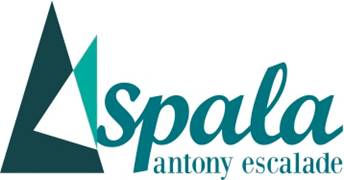 FORMATIONS
Formations reçues et en cours
Initiateurs SAE  
2017 : Thierry Serin
2018 : Alexandre Tong et Magali Pons en 2018 
En cours 2019 : Vincent Simonini

EPI  >> 2018 : Quentin Lancerau, Thierry Serin et Vincent Simonini

Initiateur Escalade (SNE) >> 2018 : Alexandre Tong


Projets : passeports, recyclage d’initiateurs SAE, autres formations d’encadrement (initiateur SAE, animateur médico-sportif santé bien-être…)
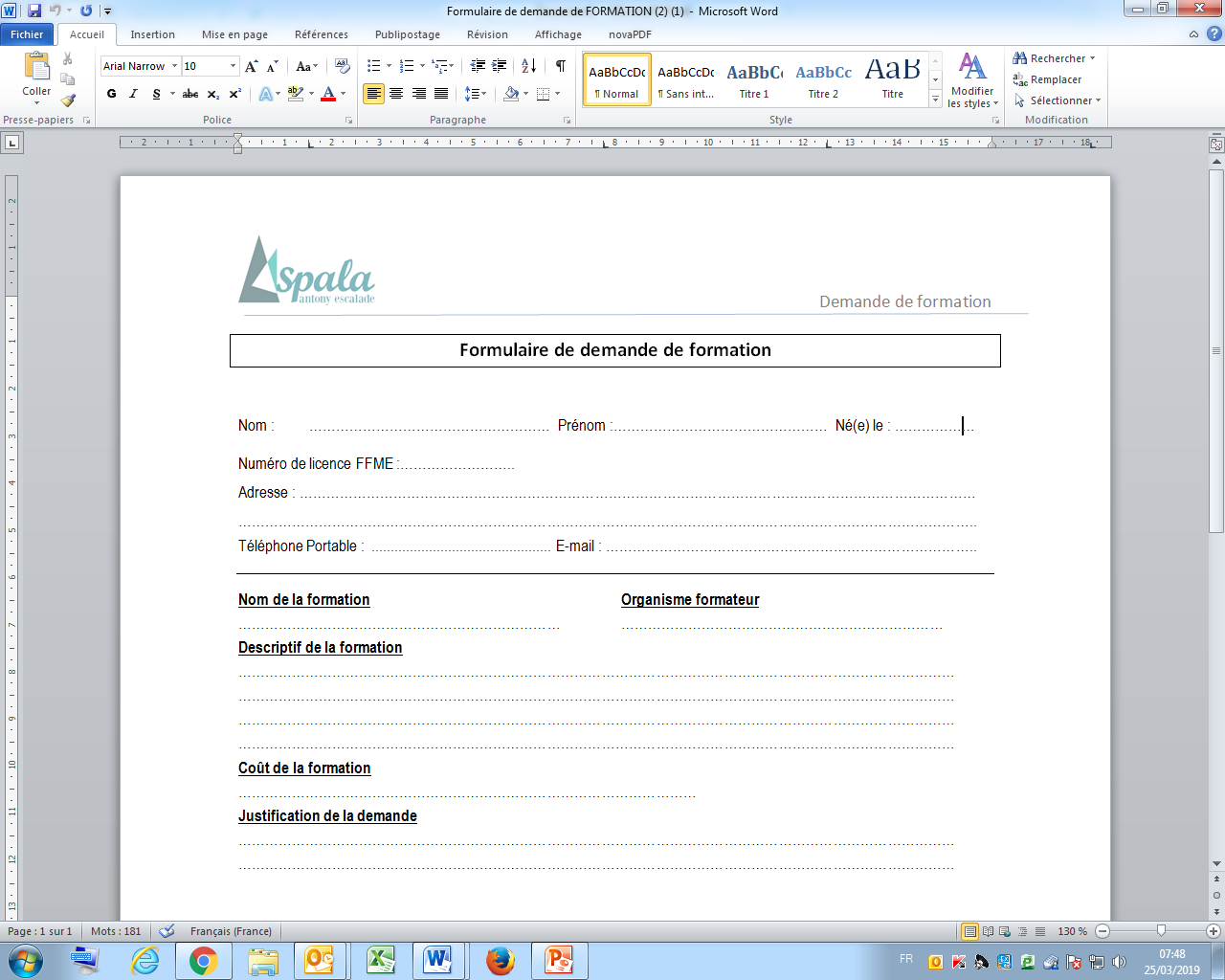 "Je souhaite une formation" :  faire une demande à la commission formations et compétitions via formulaires + validation du CA
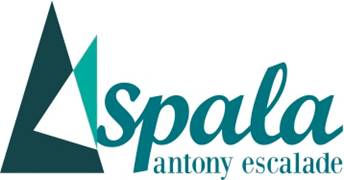 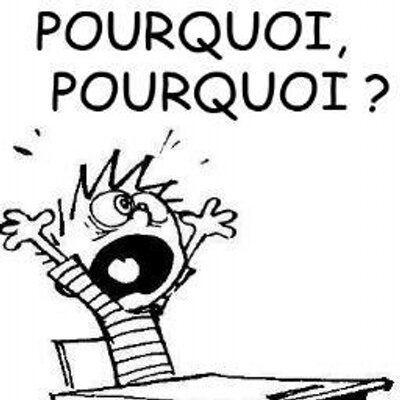 PASSEPORTS
Pour situer son niveau de pratique
Pour accompagner ses progrès
Pour distinguer les milieux d’autonomie (en SAE, puis en site sportif d’1 longueur et enfin en sites sportifs de plusieurs longueurs)
Pour accéder à certaines formations diplômantes proposées par la FFME (initiateur SAE, ouvreur, etc.) 
Pour être responsable de séances à l’ASPALA
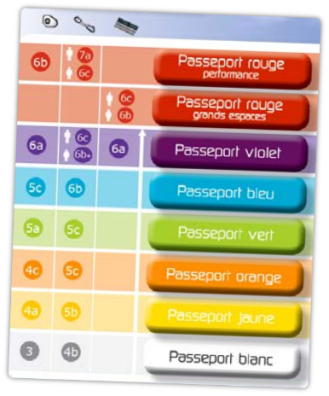 Une progression simple, tout en couleur : blanc, jaune, orange, vert, bleu, violet, rouge, noir...
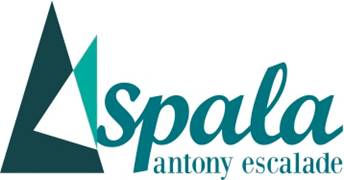 PASSEPORTSPlanning
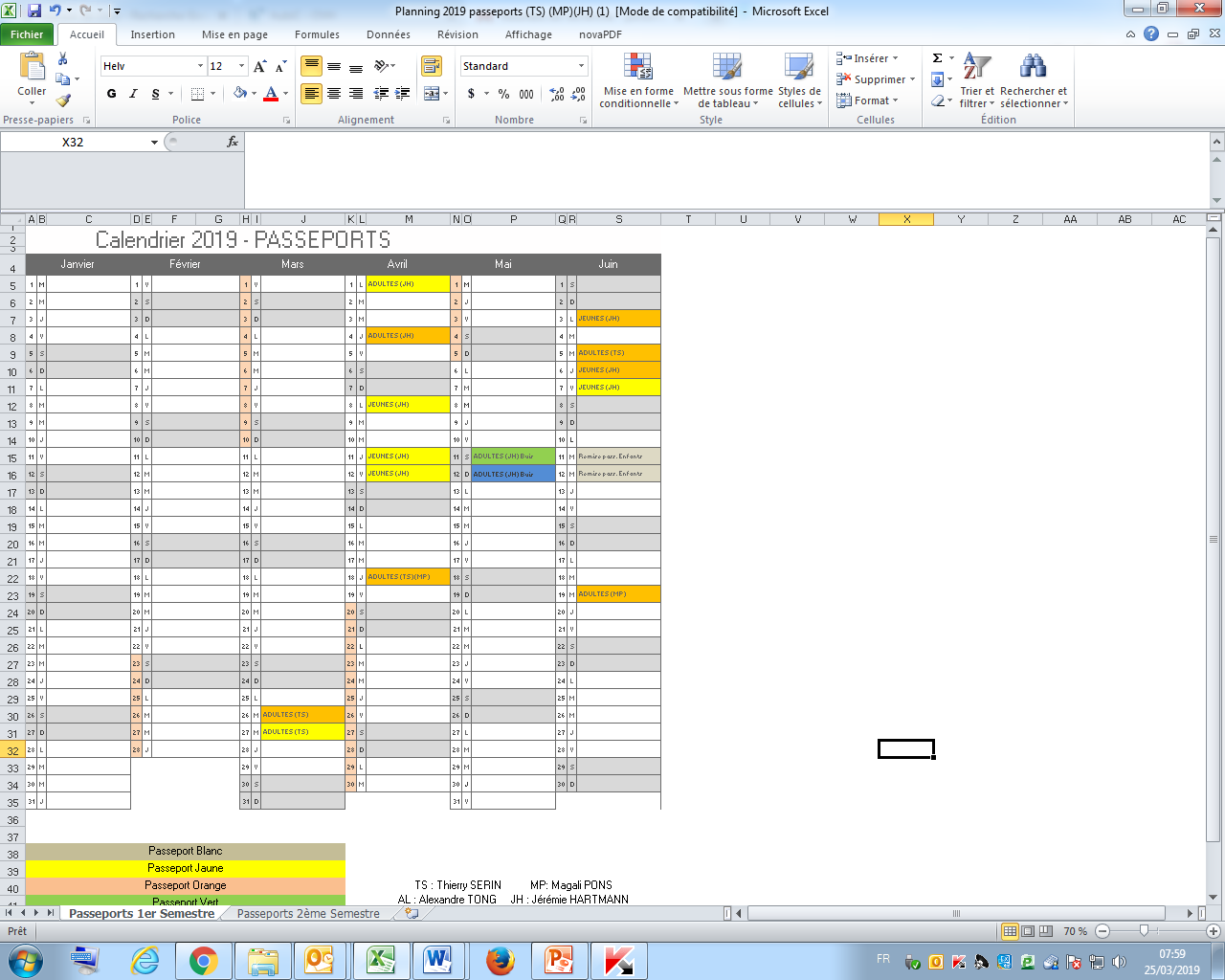 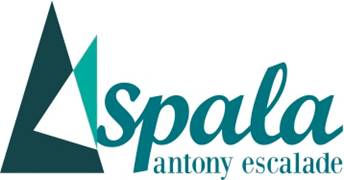 Nos ASPALALIENS EN COMPETITIONS
Adultes
(Alex, Magali, Jérémie, Christophe)
Enfants/Ados
(Enora, Pauline, Ariane, Noémie, Jérémie)
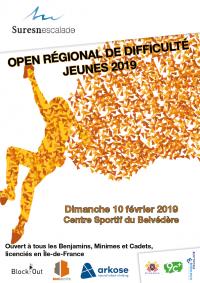 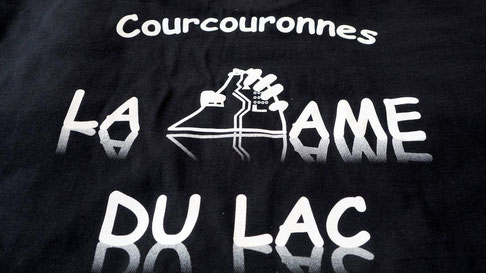 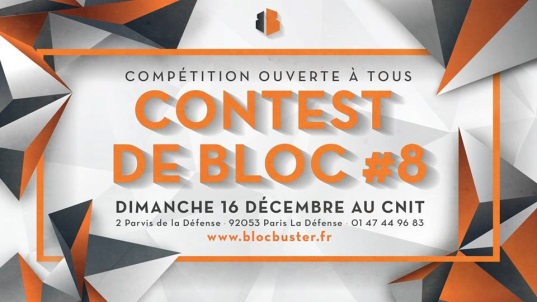 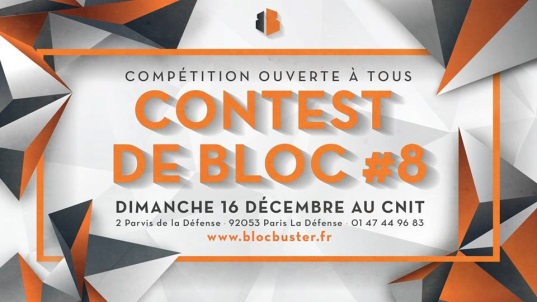 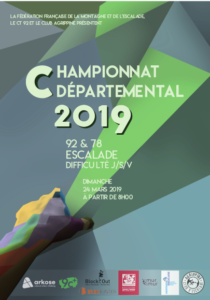 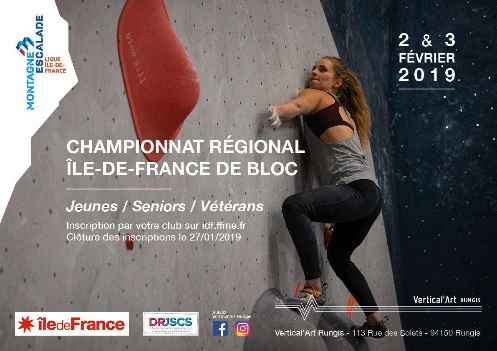 D’autres compétitions à venir
Création d’une Team compétition
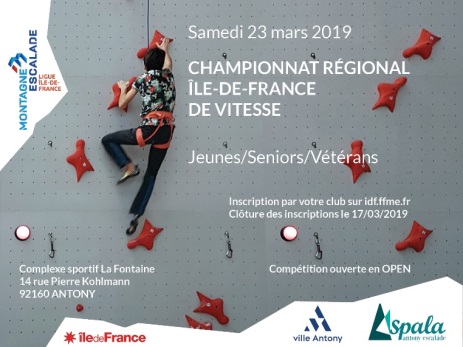 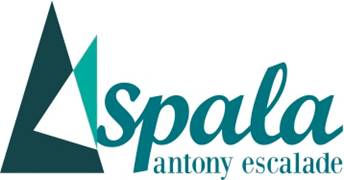 ORGANISATION DE COMPETITIONS
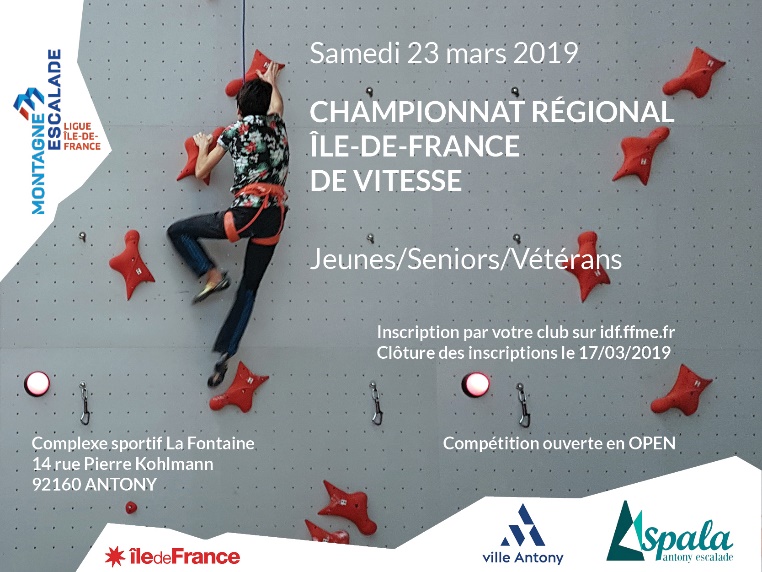 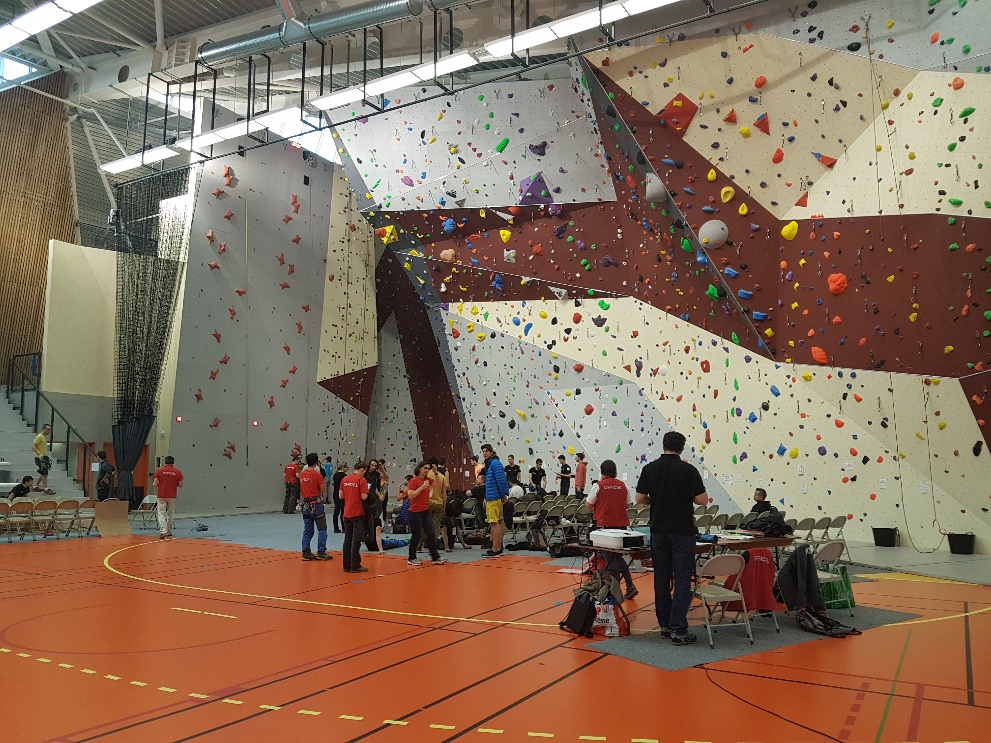 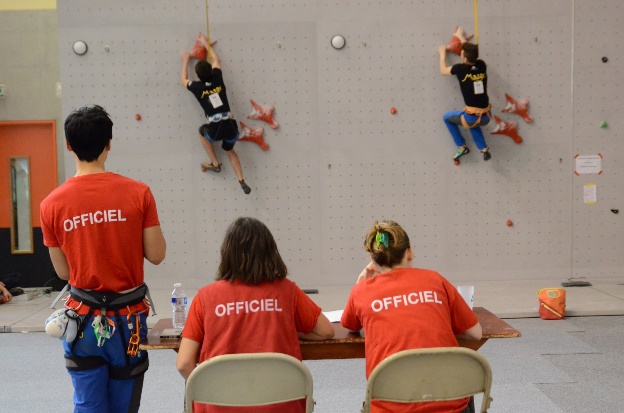 Un grand merci à tous les bénévoles !!!
Et bientôt d’autres compétitions !!!
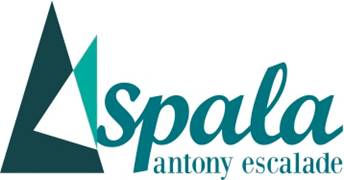 la team
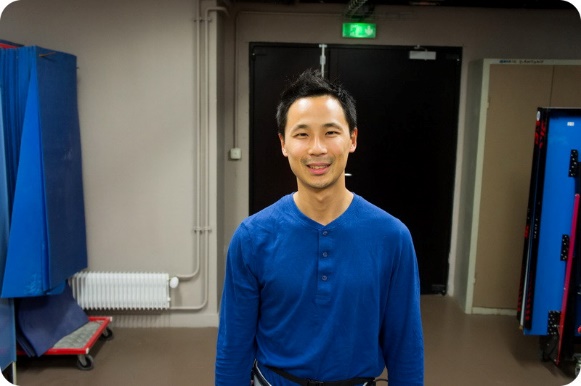 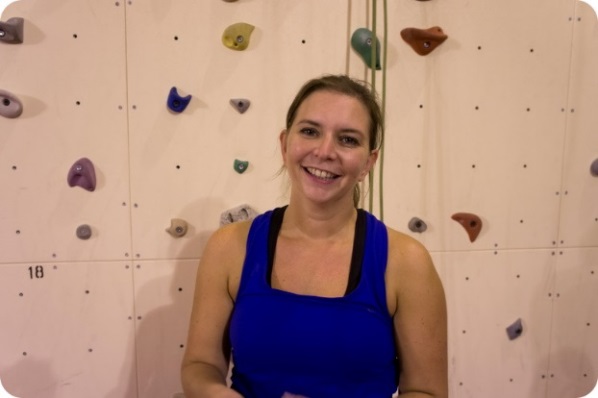 Anne
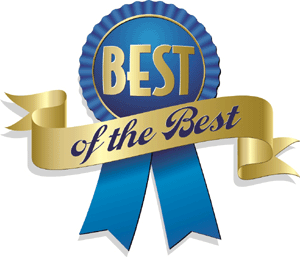 Alex
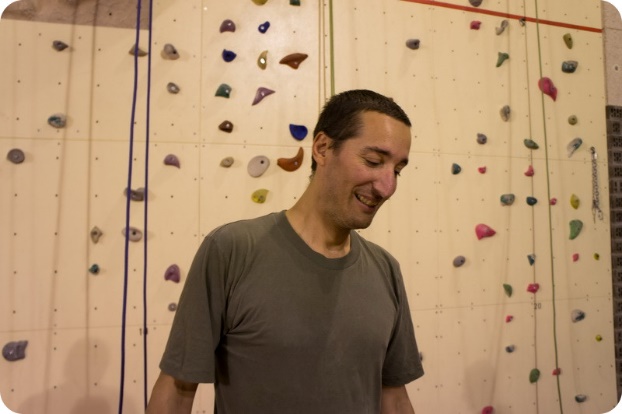 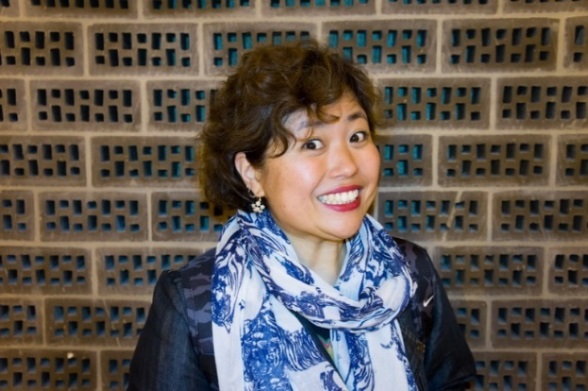 Magali
Bruno
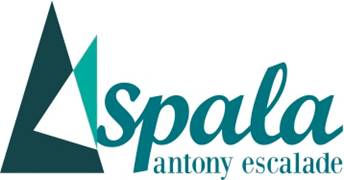 Urara